Cyflawnir seiberdroseddu…
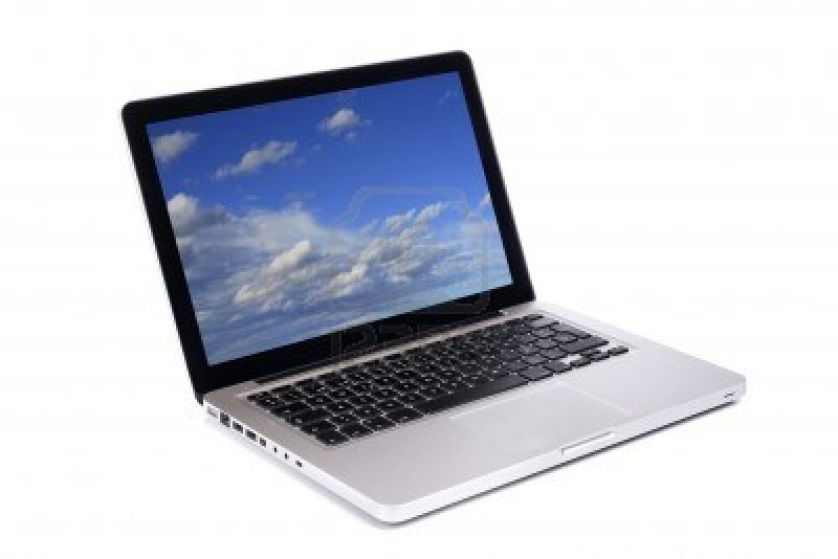 pan gaiff dyfeisiau digidol eu defnyddio yn anghyfreithlon yn erbyn pobl a systemau eraill.
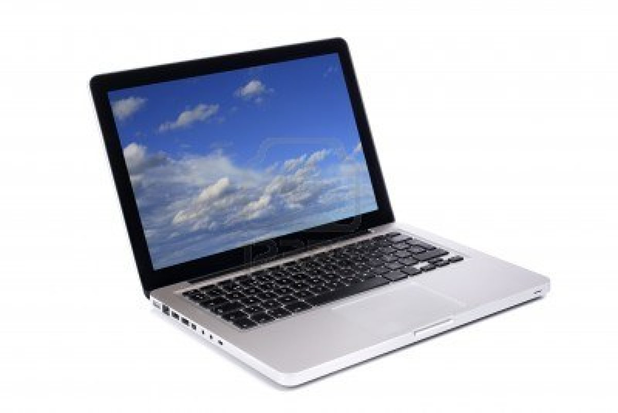 Adnodd 3